IPv6 Migration
Overview and Benefits to using IPv6 Addresses
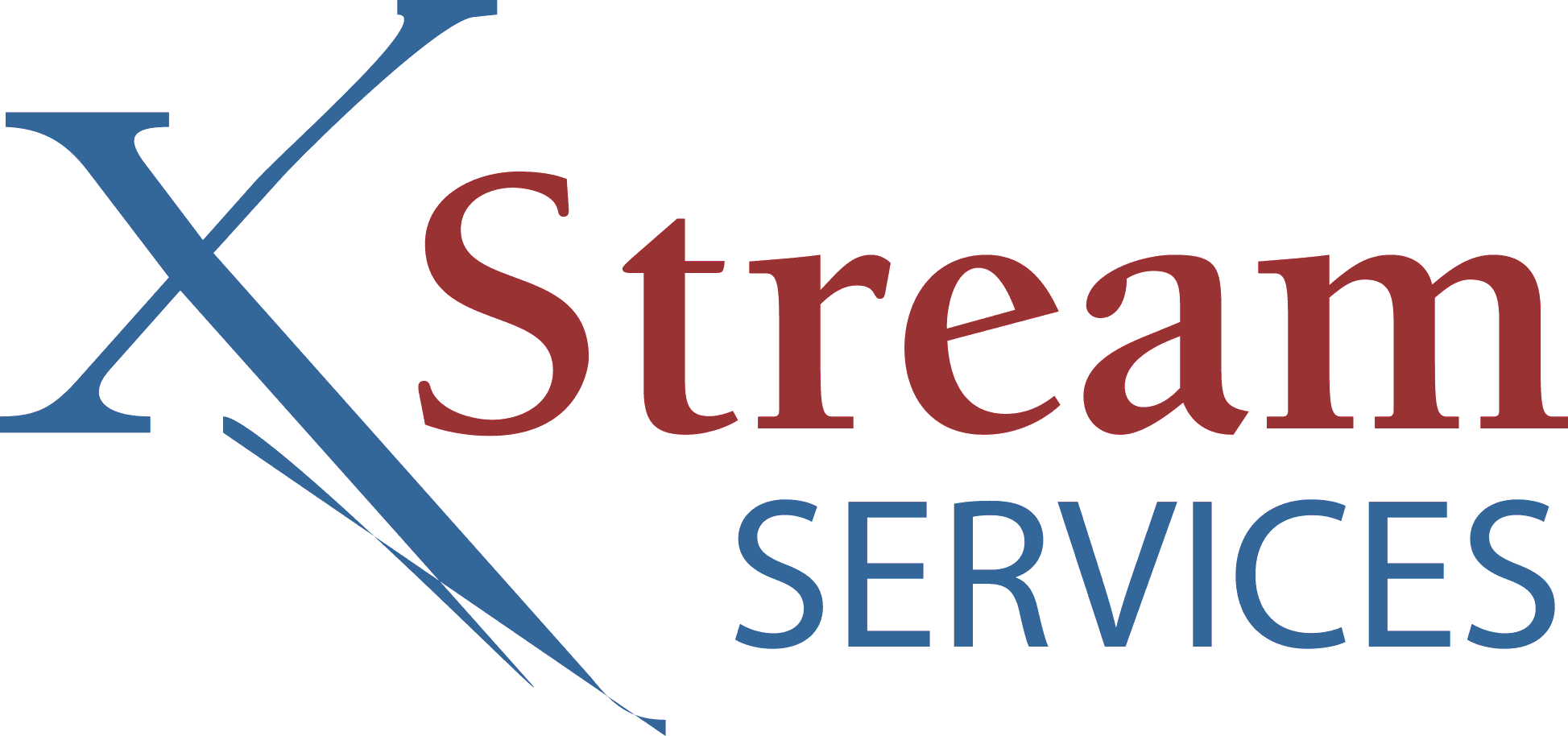 Josh Harp
Sr. Network Engineer
IPv6 Overview
What is IPv6?
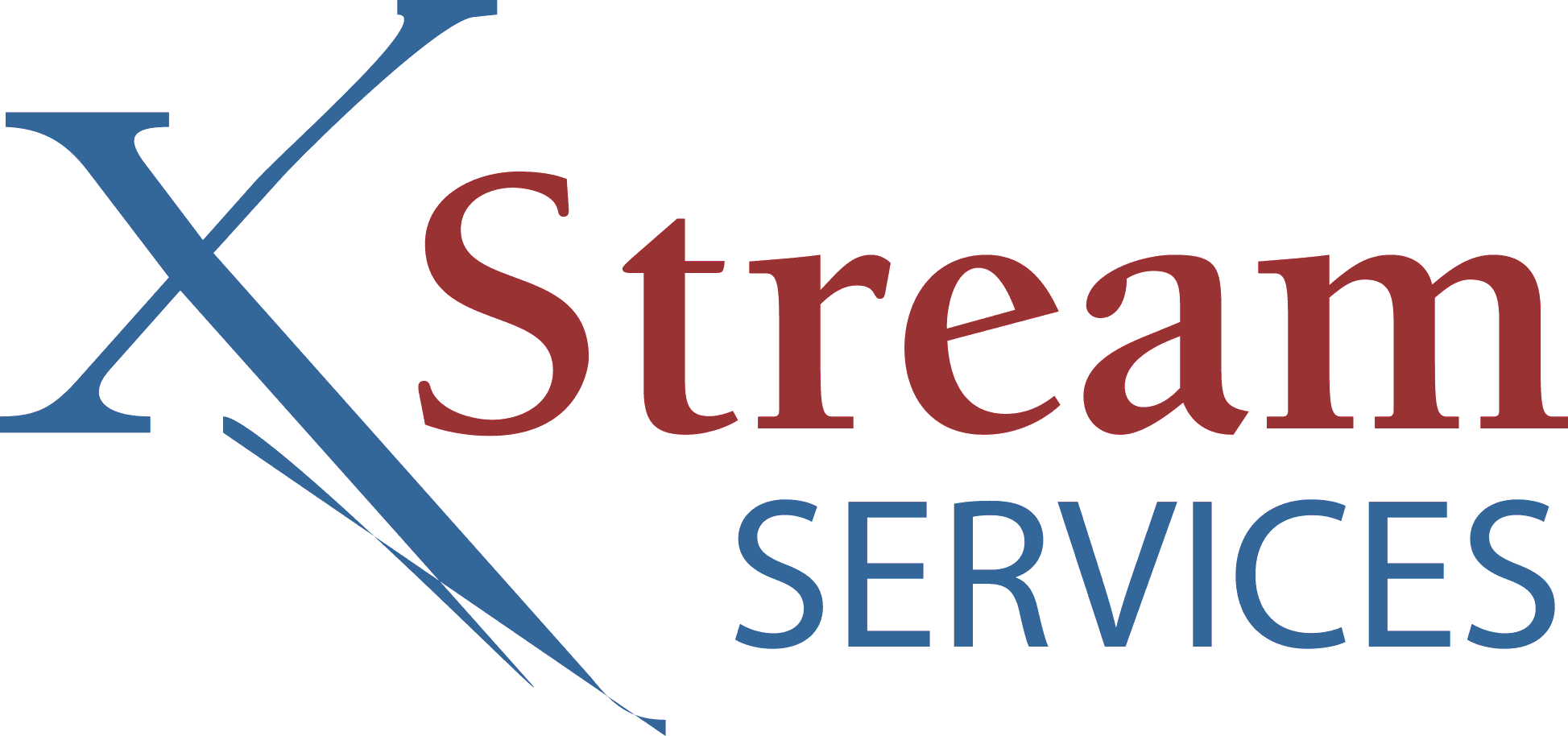 Josh Harp
Sr. Network Engineer
IPv6 Overview
What is IPv6?
340 Trillion Trillion unique IP Addresses (340 undecillion)
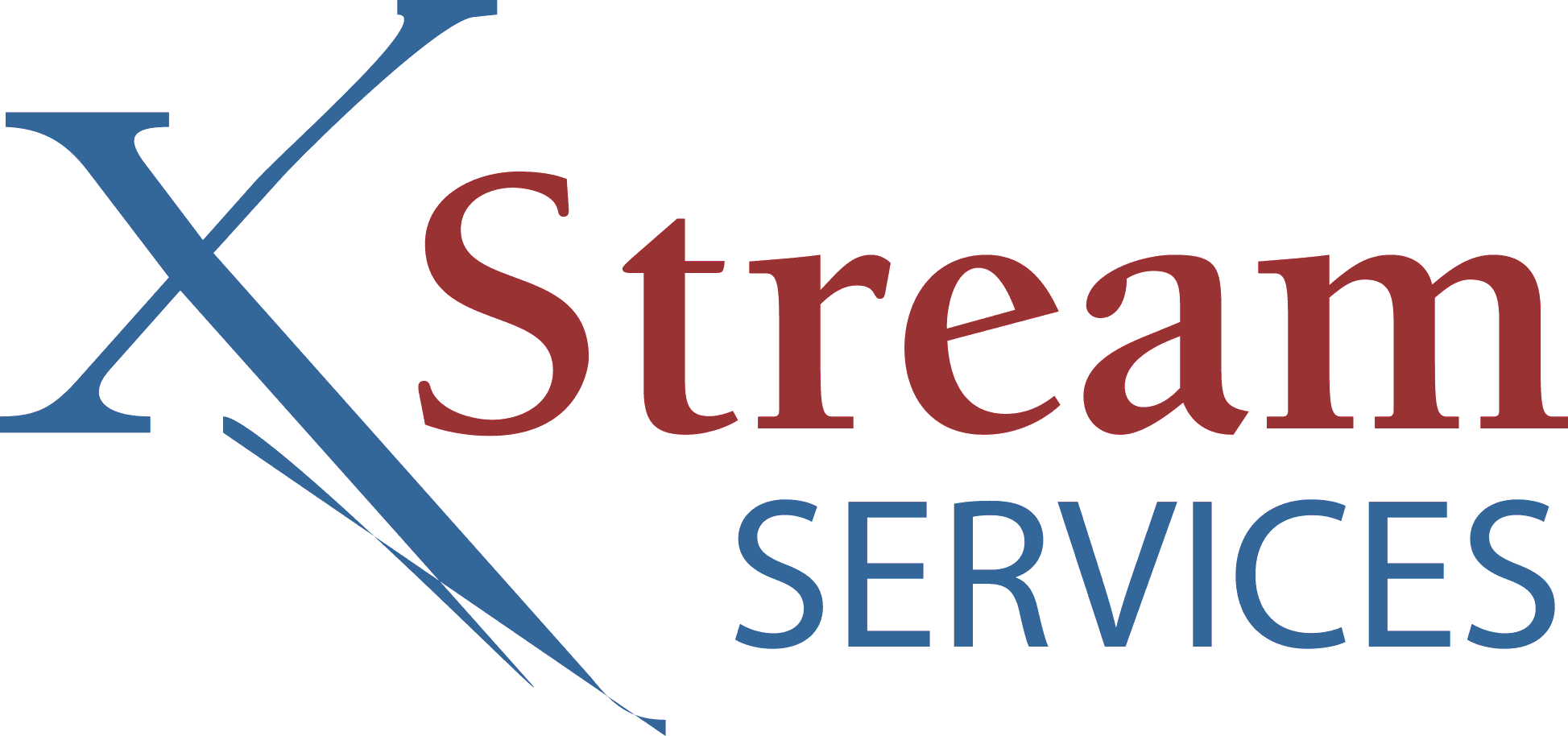 Josh Harp
Sr. Network Engineer
IPv6 Overview
What is IPv6?
340 Trillion Trillion unique IP Addresses (340 undecillion)
128 bit in hexadecimal format (Ex. 2001:db8:ffff:1:201:02ff:fe03:0405)
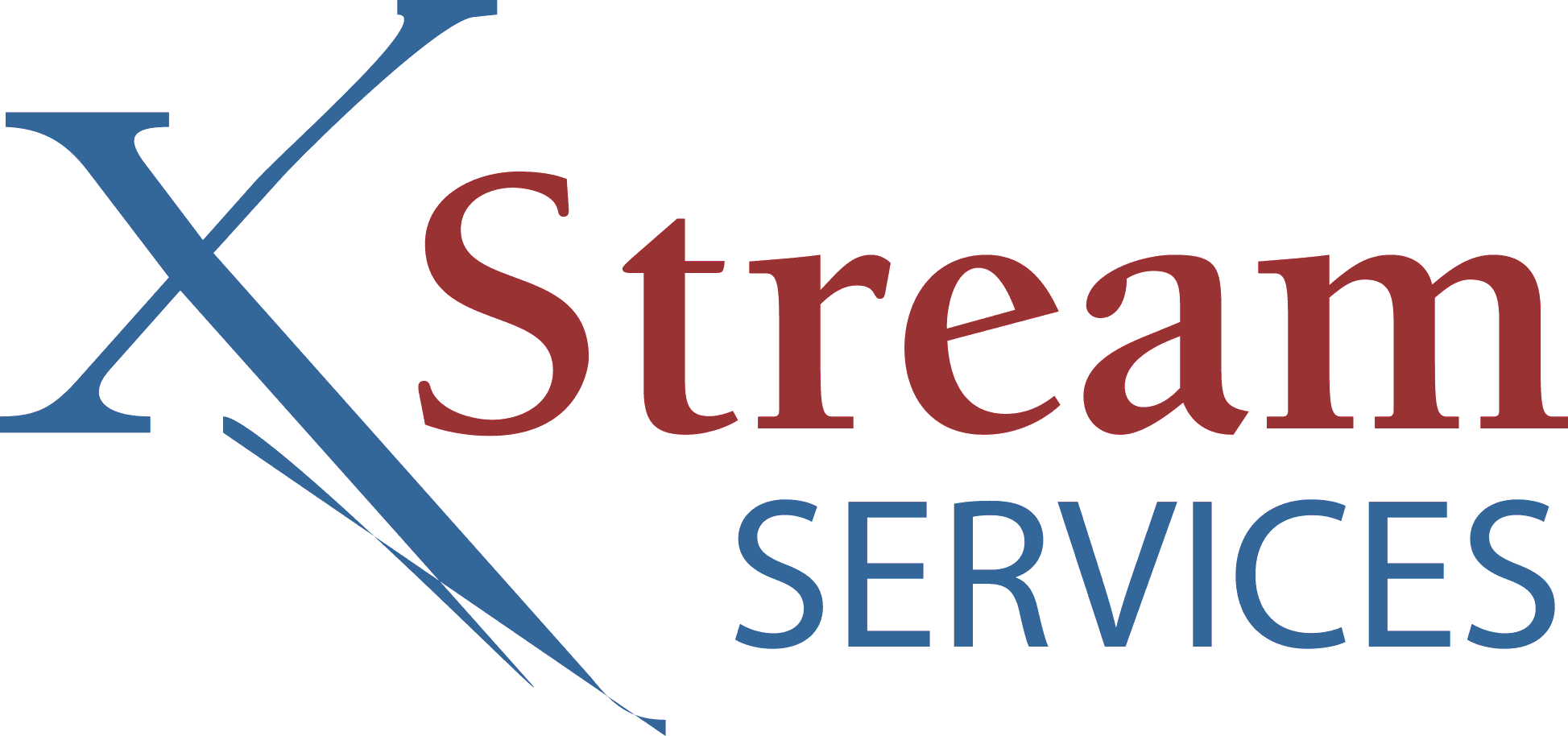 Josh Harp
Sr. Network Engineer
IPv6 Overview
What is IPv6?
340 Trillion Trillion unique IP Addresses (340 undecillion)
128 bit in hexadecimal format (Ex. 2001:db8:ffff:1:201:02ff:fe03:0405)
No NAT
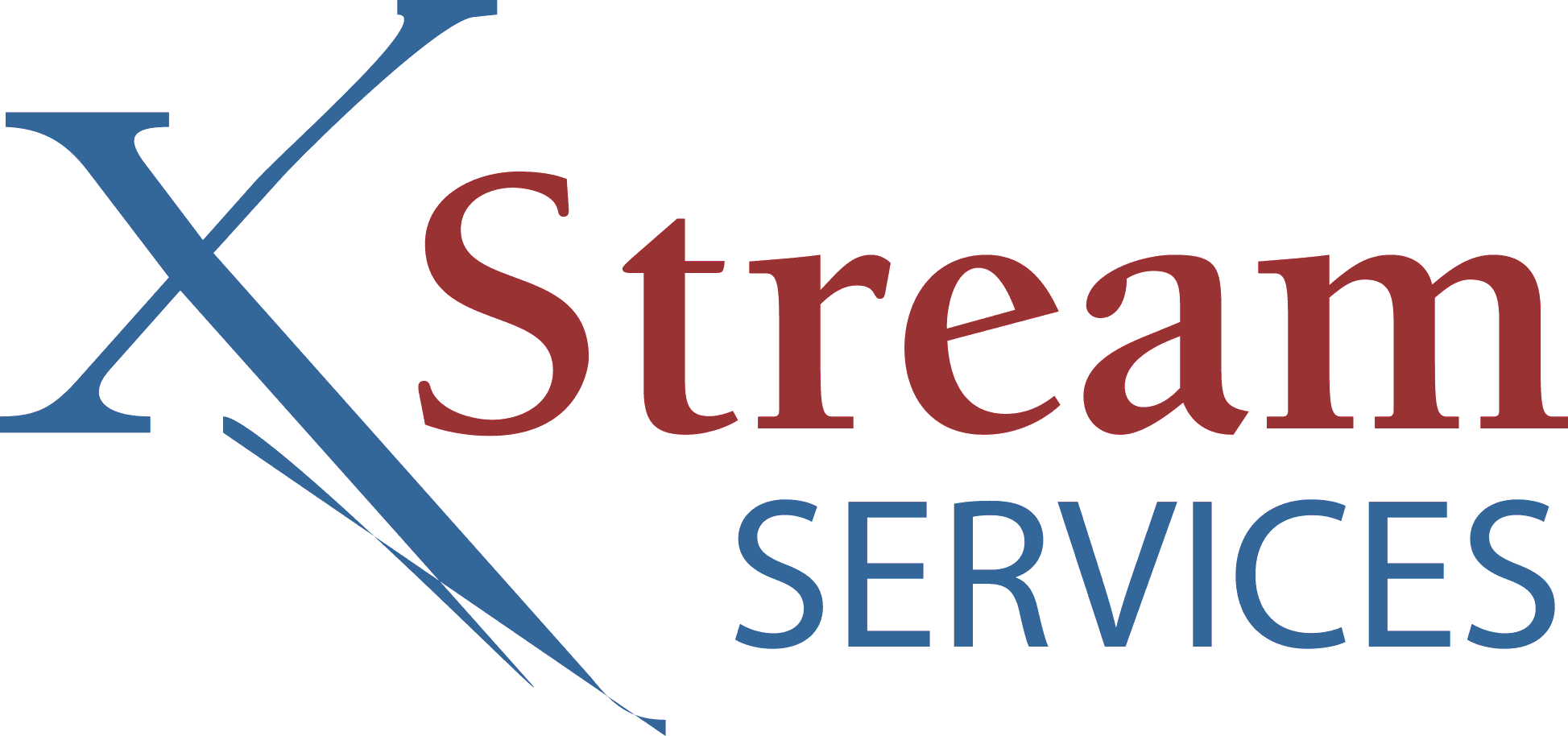 Josh Harp
Sr. Network Engineer
IPv6 Overview
Steps to acquire IPv6 address space!
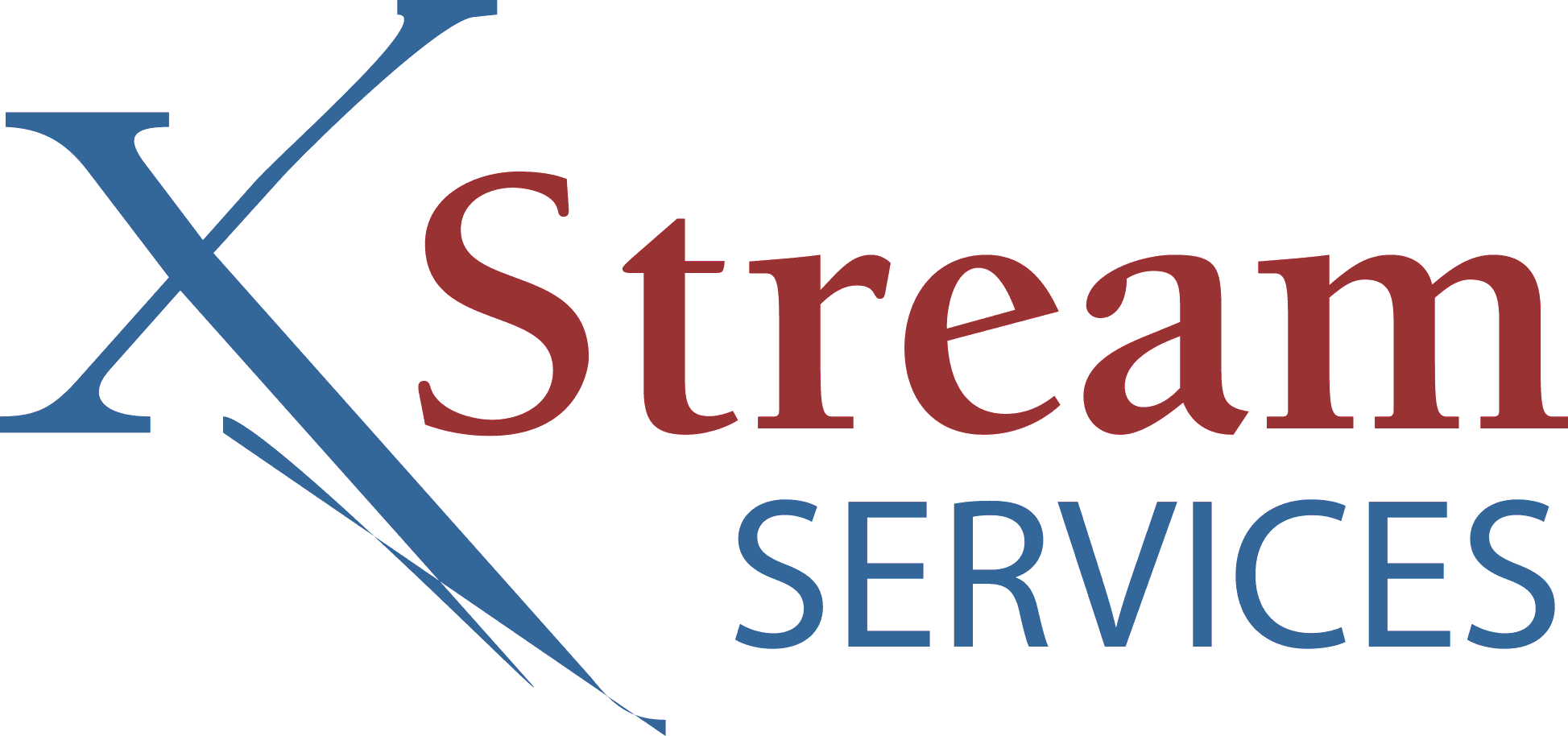 Josh Harp
Sr. Network Engineer
IPv6 Overview
Steps to acquire IPv6 address space!

Contact ARIN and request IPv6 addresses
	Usually takes no longer than 1~2 weeks
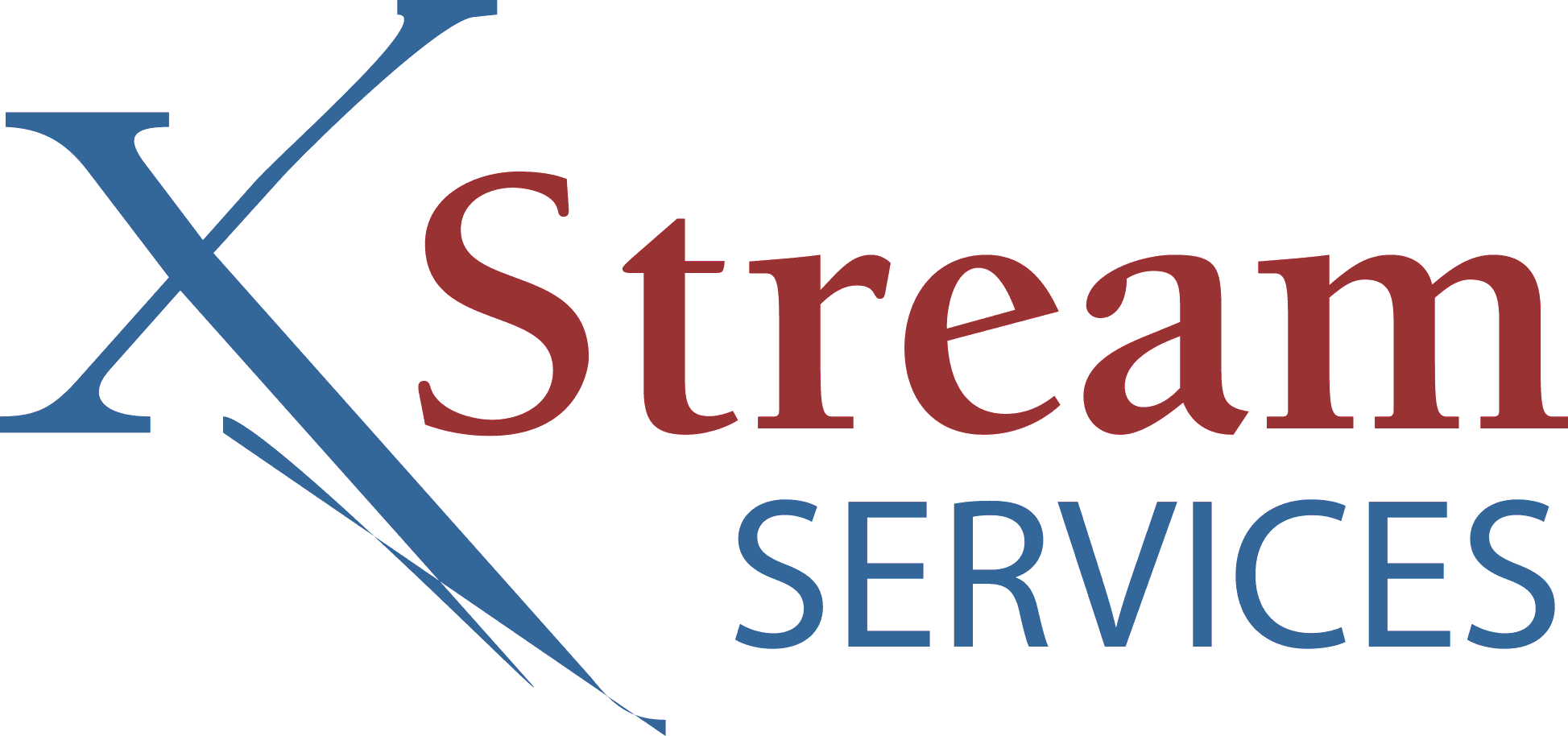 Josh Harp
Sr. Network Engineer
IPv6 Overview
Steps to acquire IPv6 address space!

Contact ARIN and request IPv6 addresses
	Usually takes no longer than 1~2 weeks

ARIN will assign your ISP a /32 subnet
	That is 79,228,162,514,264,337,593,543,950,336 IPv6 addresses
	or 65,536 /48’s (256 /56’s)
	or 16,777,216 /56’s (256 /64’s)
	or 4,294,967,296 /64’s (Exact number of IPv4 addresses)
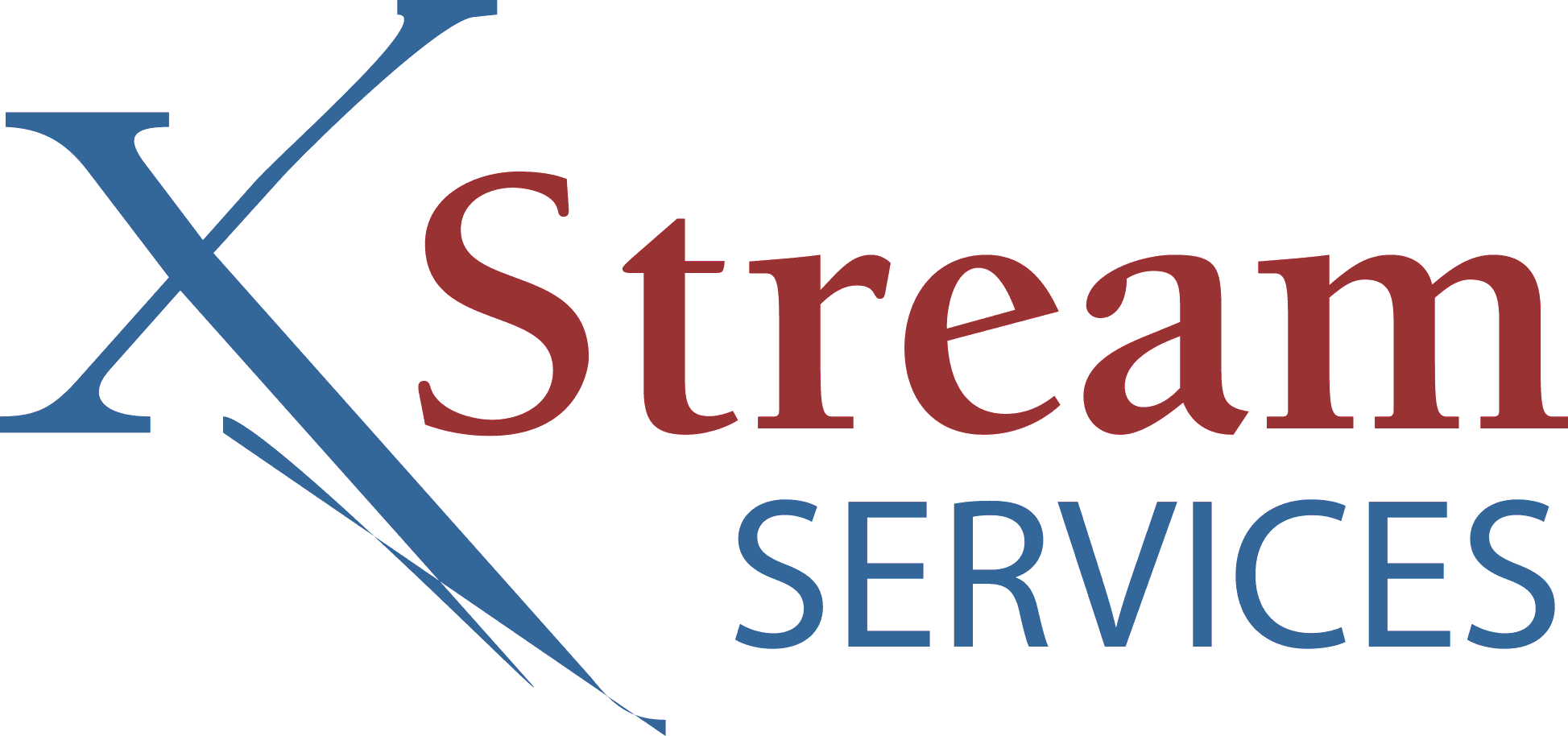 Josh Harp
Sr. Network Engineer
IPv6 Overview
2606:F606:0000:0000:0000:0000:0000:0001
XXXX:XXXX:XXXX:XXXX:XXXX:XXXX:XXXX:XXXX
128
124
120
116
112
108
104
100
96
32
92
36
40
88
44
84
48
80
52
76
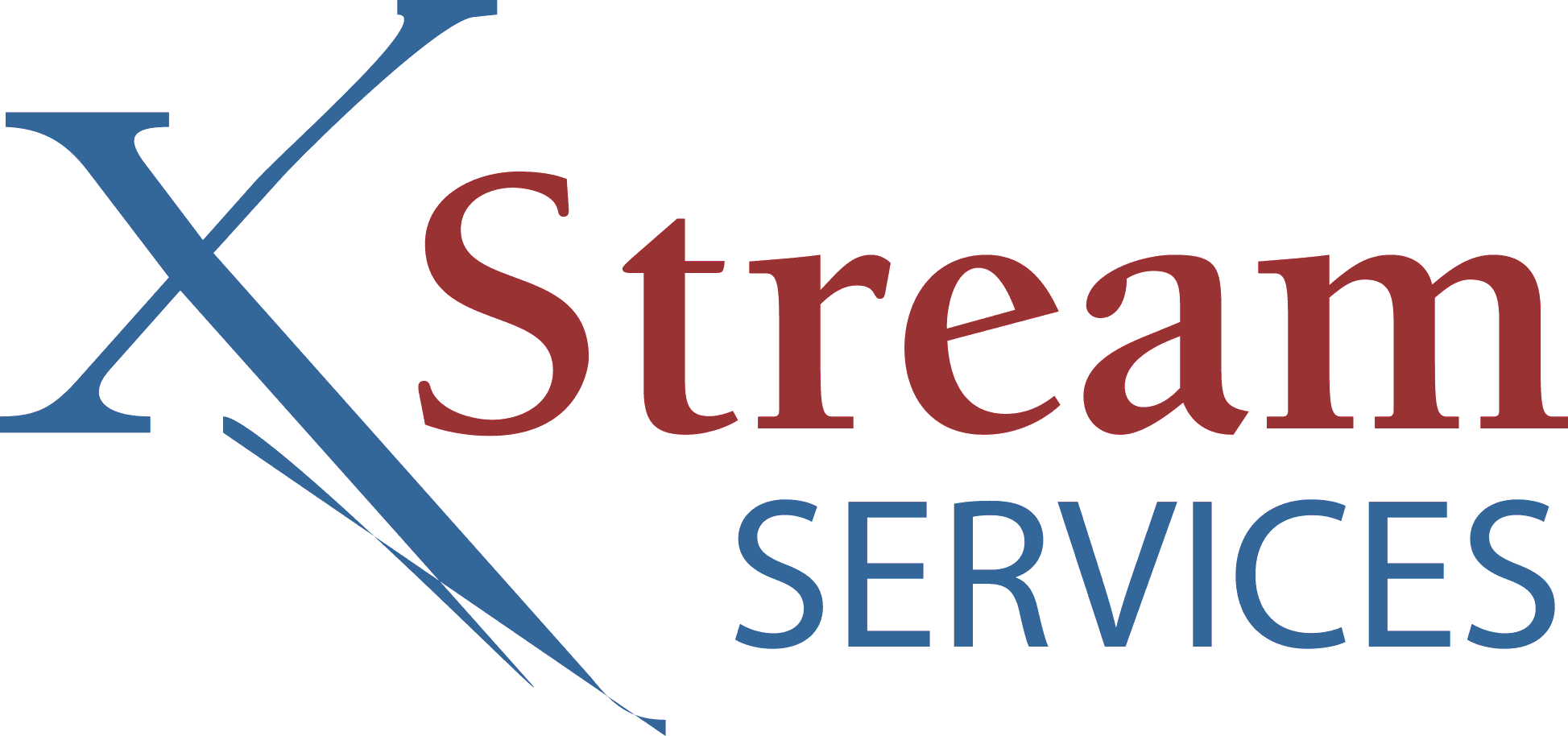 56
72
60
68
Josh Harp
Sr. Network Engineer
64
IPv6 Overview
2606:F606:0000:0000:0000:0000:0000:0001
XXXX:XXXX:XXXX:XXXX:XXXX:XXXX:XXXX:XXXX
128
124
This is your ISP
120
116
112
108
104
100
96
32
92
36
40
88
44
84
48
80
52
76
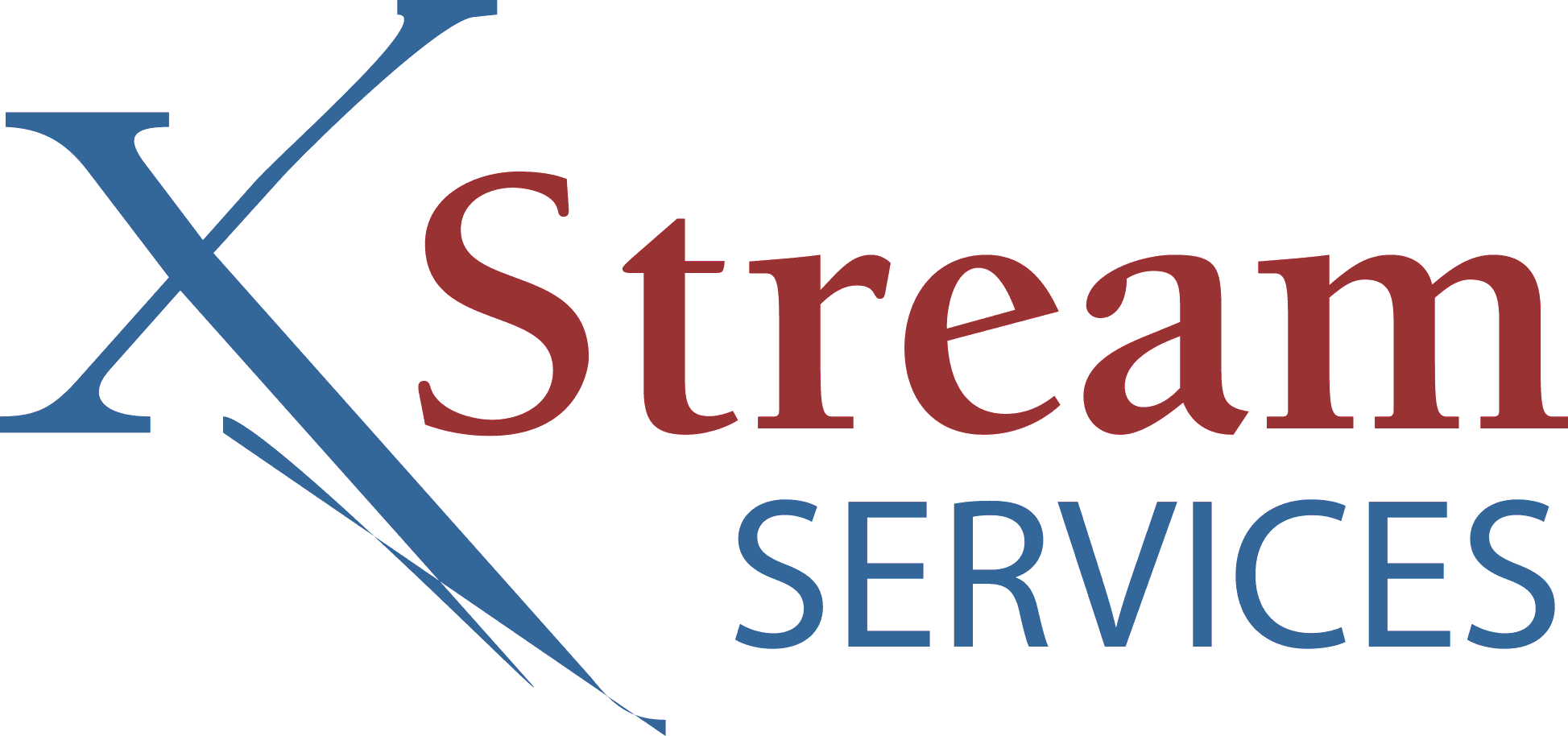 56
72
60
68
Josh Harp
Sr. Network Engineer
64
IPv6 Migration
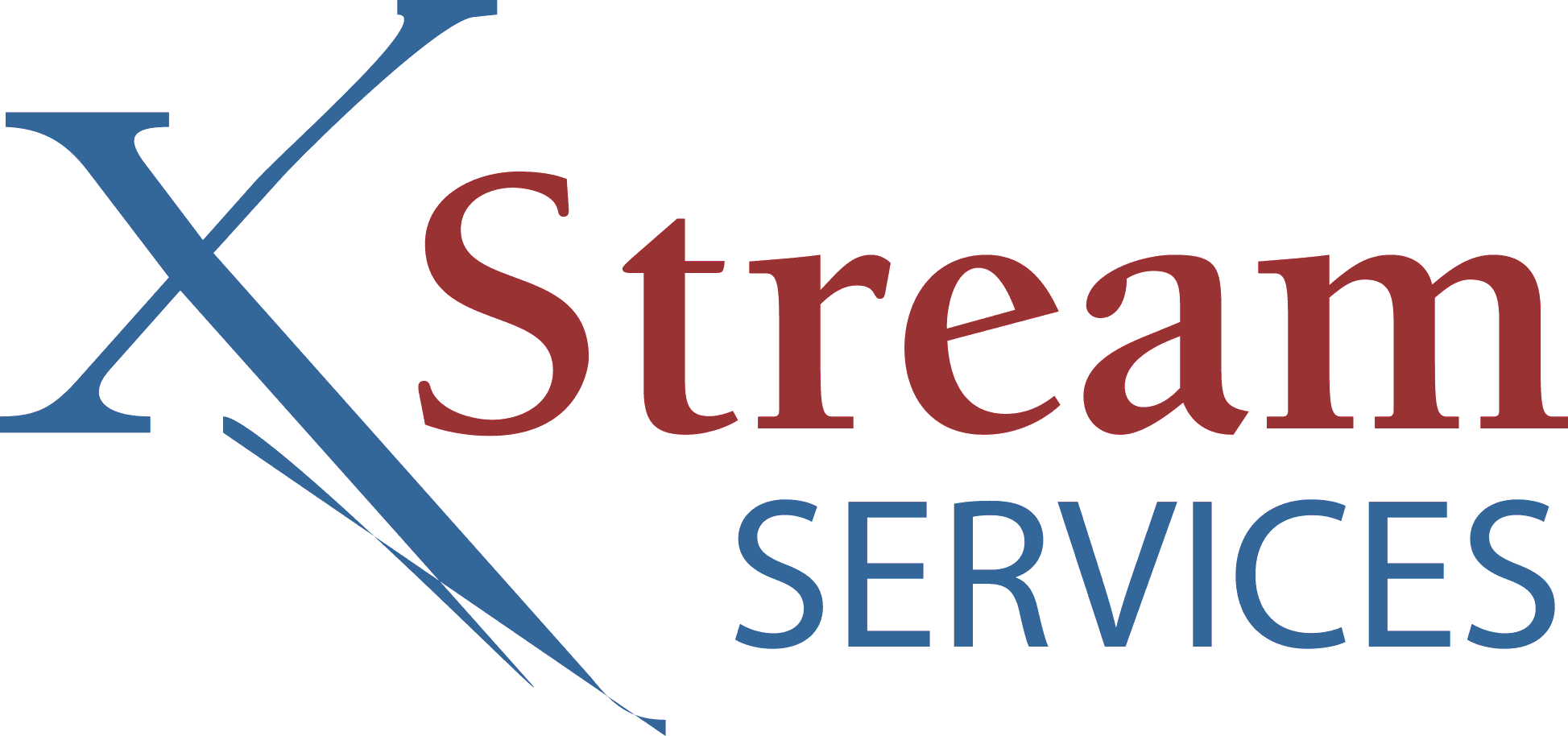 Josh Harp
Sr. Network Engineer
TSP
PPPoE (6to4)
Static
SLAAC
6to4
6in4
Stateless DHCPv6
6rd
Stateful DCHPv6
DS-Lite
PPPoE (6rd)
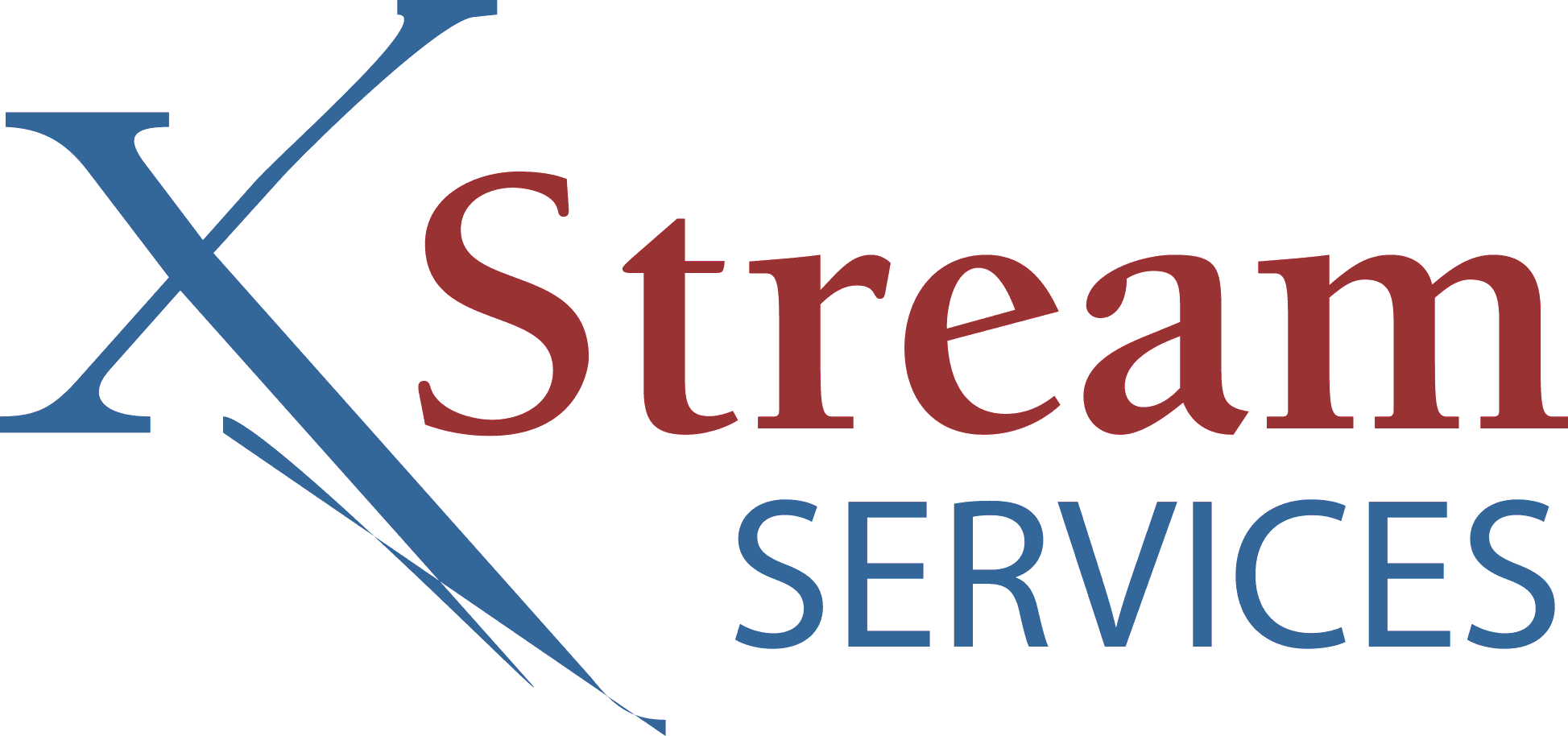 Josh Harp
Sr. Network Engineer
IPv6 Migration
Try to pick a standard that will last as long as possible 
		that allows you to eventually phase out IPv4 space
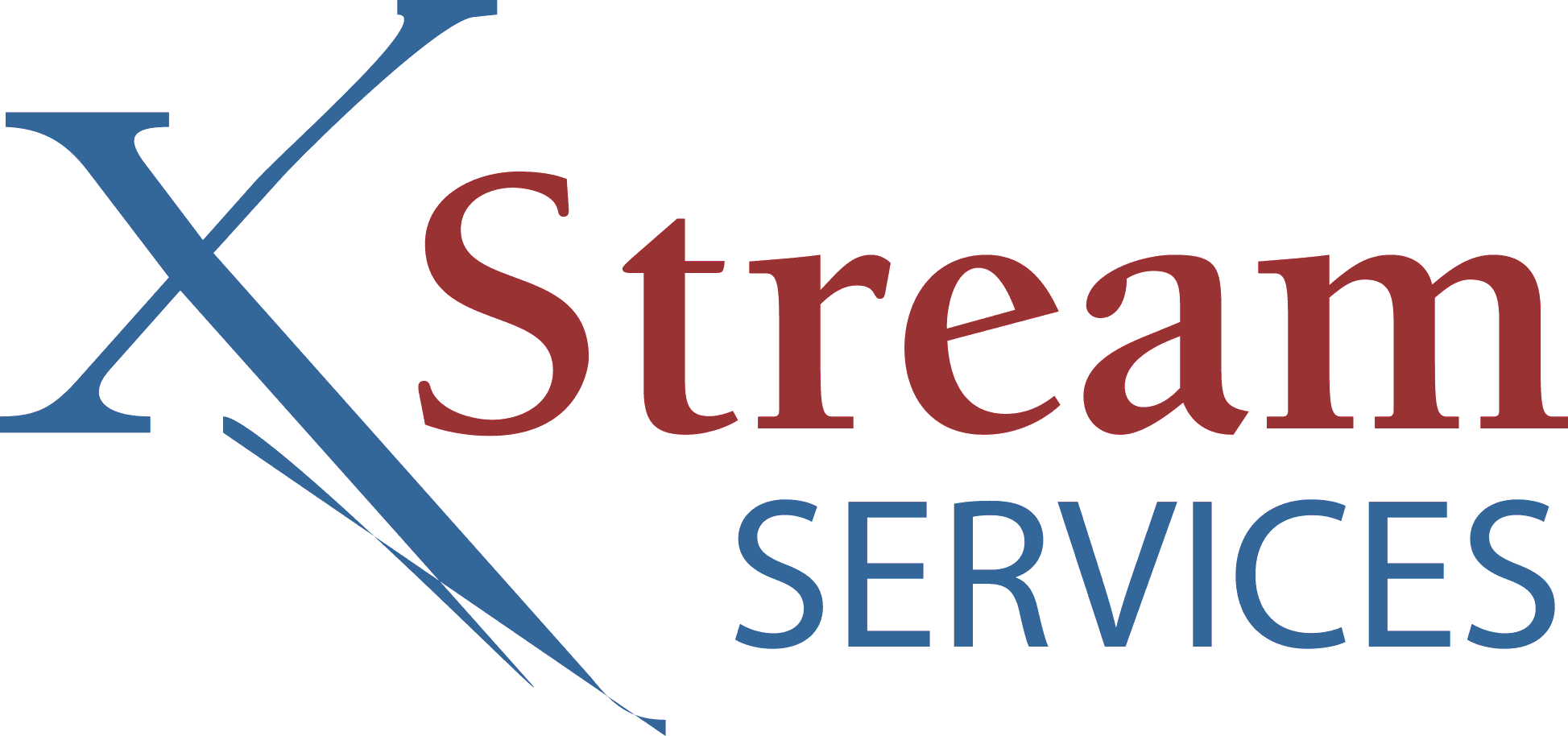 Josh Harp
Sr. Network Engineer
IPv6 Migration
Try to pick a standard that will last as long as possible 
		that allows you to eventually phase out IPv4 space

We chose IPv4 and IPv6 Dual Stack with IA_NA and Prefix Delegation
		using DHCPv6
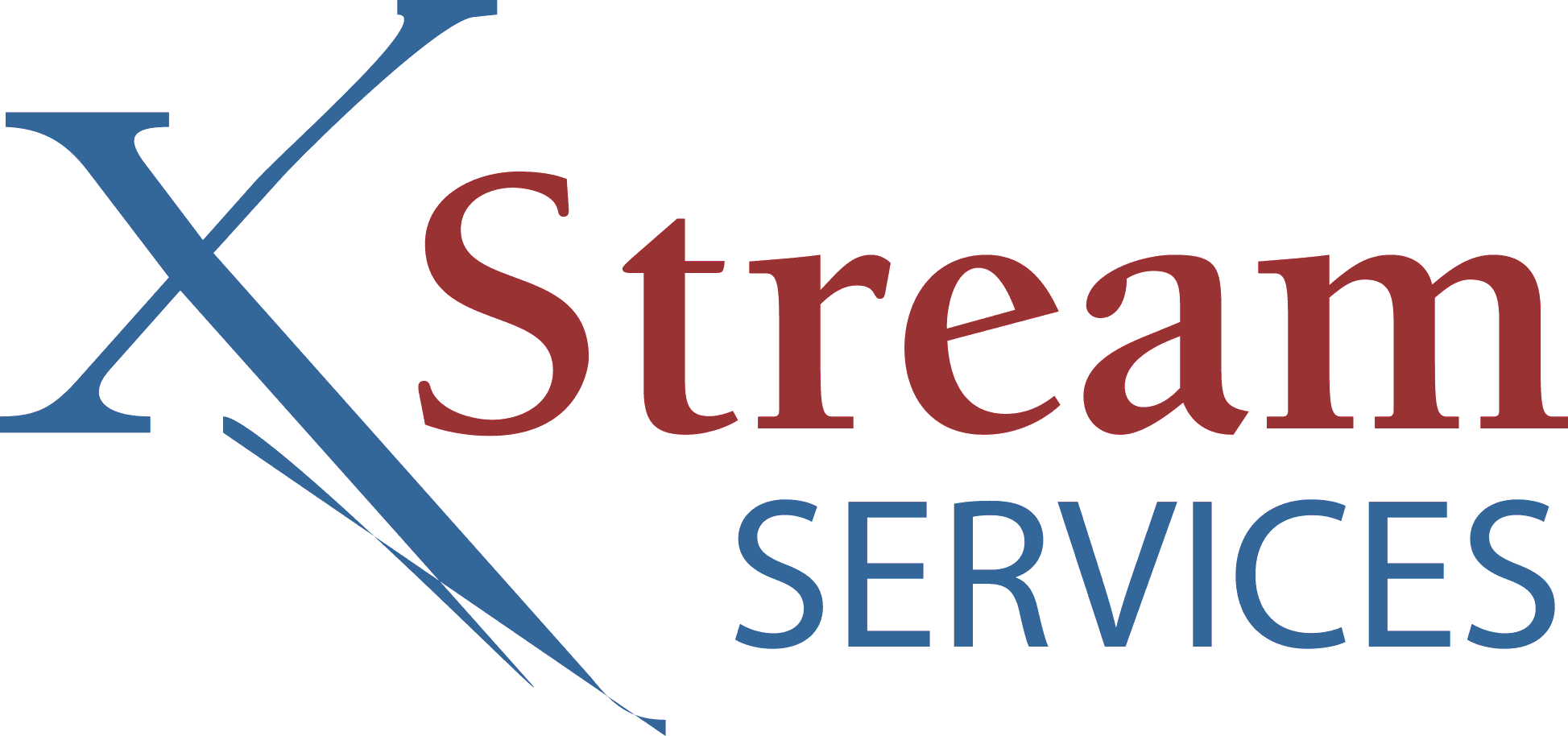 Josh Harp
Sr. Network Engineer
IPv6 Migration
Try to pick a standard that will last as long as possible 
		that allows you to eventually phase out IPv4 space

We chose IPv4 and IPv6 Dual Stack with IA_NA and Prefix Delegation
		using DHCPv6

With DHCPv6 we can assign DNS attributes as well as any other options

Also gives us more visibility into who gets what IP addresses and strengthens security
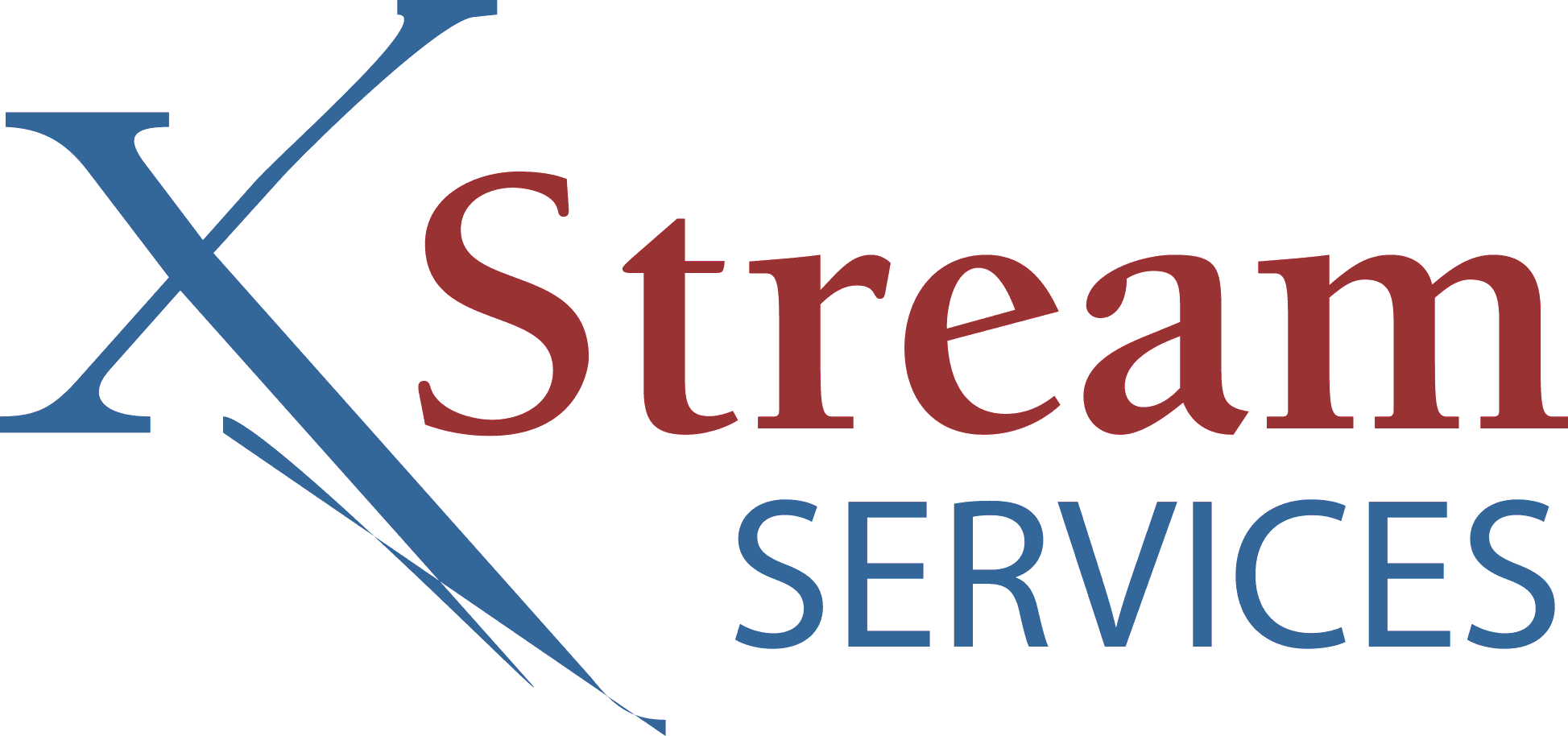 Josh Harp
Sr. Network Engineer
IPv6 Migration
Try to pick a standard that will last as long as possible 
		that allows you to eventually phase out IPv4 space

We chose IPv4 and IPv6 Dual Stack with IA_NA and Prefix Delegation
		using DHCPv6

With DHCPv6 we can assign DNS attributes as well as any other options

Also gives us more visibility into who gets what IP addresses and strengthens security

                We hand out /48’s to our customers because of our size, that allows us a max of
  	   	65,536 customers all receiving a /48 prefix
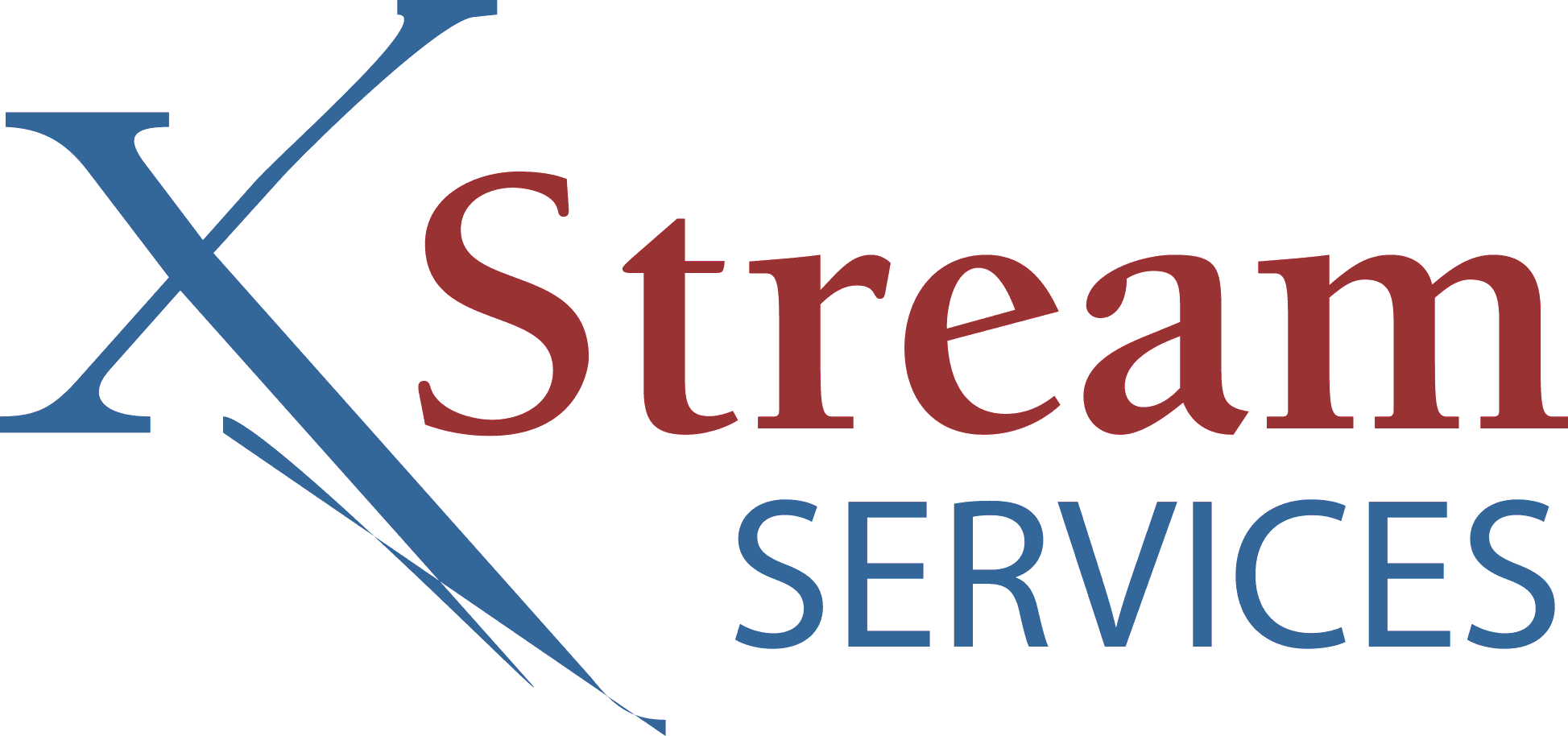 Josh Harp
Sr. Network Engineer
IPv6 Migration
With DHCPv6 Dual Stack it allows your company to hand out IPv4 and IPv6 simultaneously
	This allows you to turn off IPv4 once the customer stops using it

This eases the transition period as long as you have available IPv4 address space

 Once the core of your network is setup the fun begins on finding out what equipment is IPv6 
	ready and what equipment is not. 

       Only expect a small percentage of your customers to actually use IPv6 initially due to the fact that
	even newer routers are IPv6 capable/compliant the feature is usually not turned on
		by default
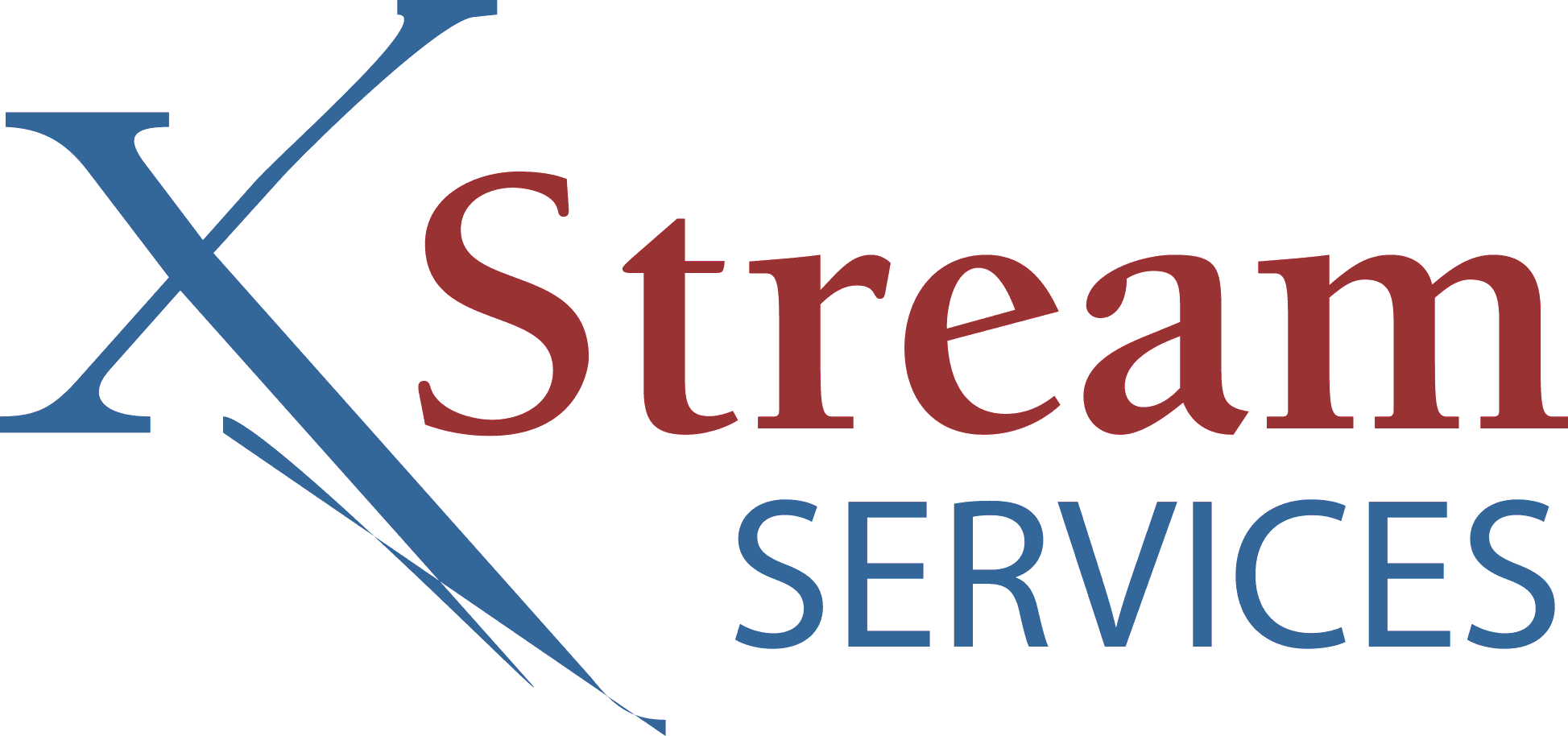 Josh Harp
Sr. Network Engineer
IPv6 Benefits and Concerns
Benefits:

Faster speeds due to better routing and direct data flow
Increased number of addresses allow the IoT (Internet of Things) to grow quicker
Better security (IPSec) vs. IPv4
No IP-level checksum that reduces bandwidth usage
Easier for the end user to setup networks and keep track of IP Addresses
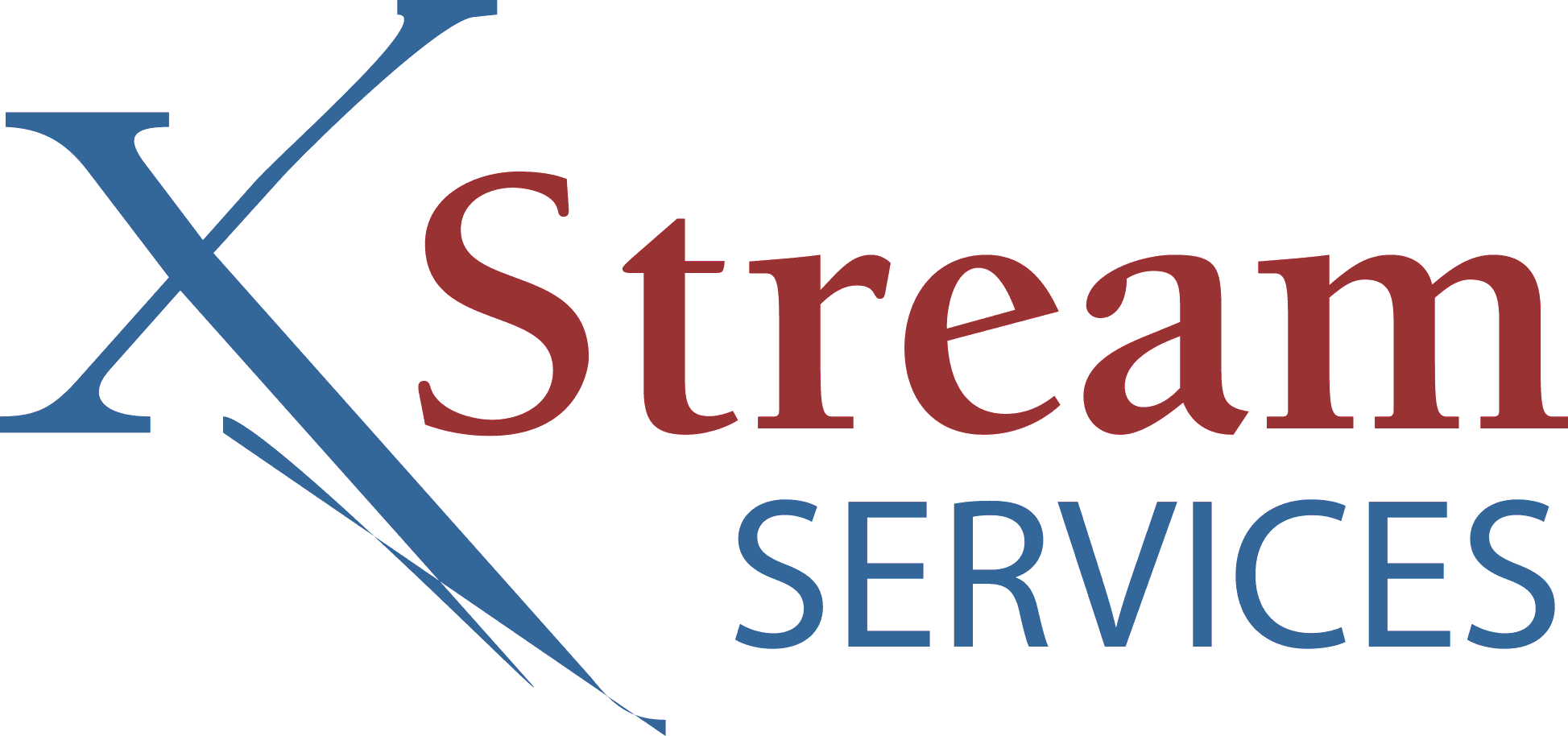 Josh Harp
Sr. Network Engineer
IPv6 Benefits and Concerns
Concerns:

Cost $$$, Not only equipment but time
Employee and Customer training
Cleaning of current IPv4 inventory
Dealing with legacy equipment
Security
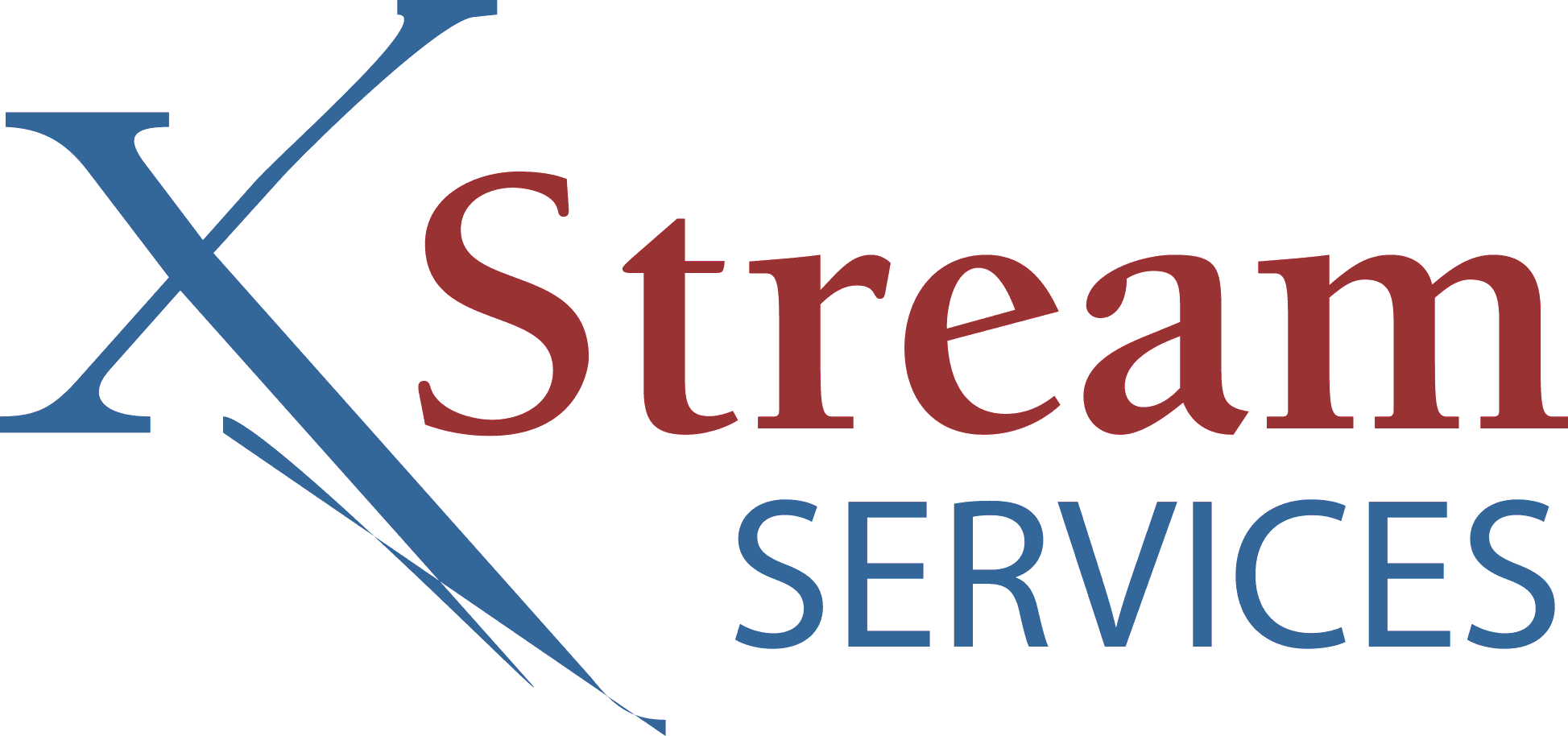 Josh Harp
Sr. Network Engineer